Retineret væv efter fødselSandbjerg maj 2022
HELLEN EDWARDS OG Ellen Løkkegaard
HERLEV OG Nordsjællands Hospital
Revision af guideline 2014
Retineret væv efter fødsel
Tovholder: Ellen Løkkegaard & Hellen Edwards
Louise Pilegaard Justesen (YV), Amalie Ladegård Jensen (YV), Karina Trelborg (YV), Hevy Sadraddin Gibrael (YØ), Marie Brønd (YV), Morten Edskildsen (YØ), Arushma Naqash (YØ)

Forfattere 2014
Eleonora Cvetanovska, Heidi Kammerlander, Mette Viftrup Lund, Mette Hjortkjær, Trine Hyttel, Steen Rasmussen, Bettina Ristorp Andersen, Ellen Løkkegaard
Baggrund
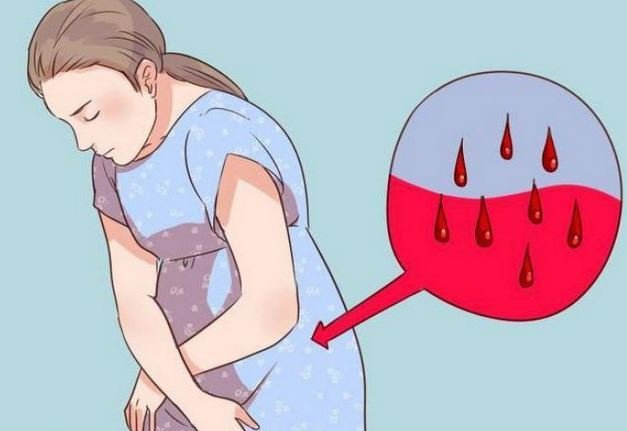 Afgrænsning:
Kvinder med prolongeret, kraftig blødning, smerter og evt feber efter fødsel
Sekundær postpartum blødning
24 timer til 12 uger postpartum
1% af alle fødsler
50% får foretaget evac
Histologisk bekræftelse retineret væv hos 30-40%
Feber > 38 er hyppigere ved fravær af retineret væv (se guideline puerperale infektioner)
Kraftig blødning kan i sjældne tilfælde skyldes pseudo aneurisme (ikke med i guideline)
Risiko nedsat fertilitet ved ubehandlet retineret væv
Risiko for intrauterine adhærencer ved evac
Baggrund
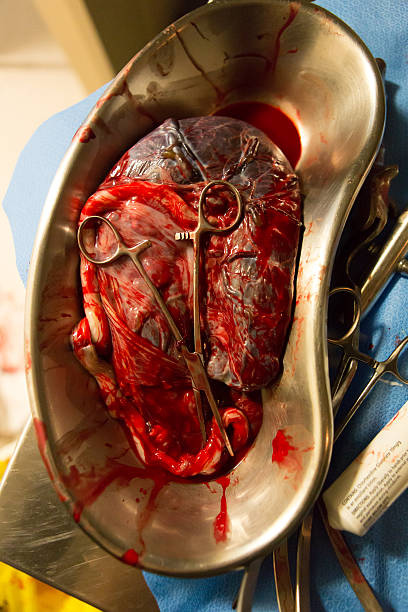 1997-2017: Jævn procent placenta fjernelse, stigning i intraut.palp
Baggrund
1997-2017: Stigning i begge over årene
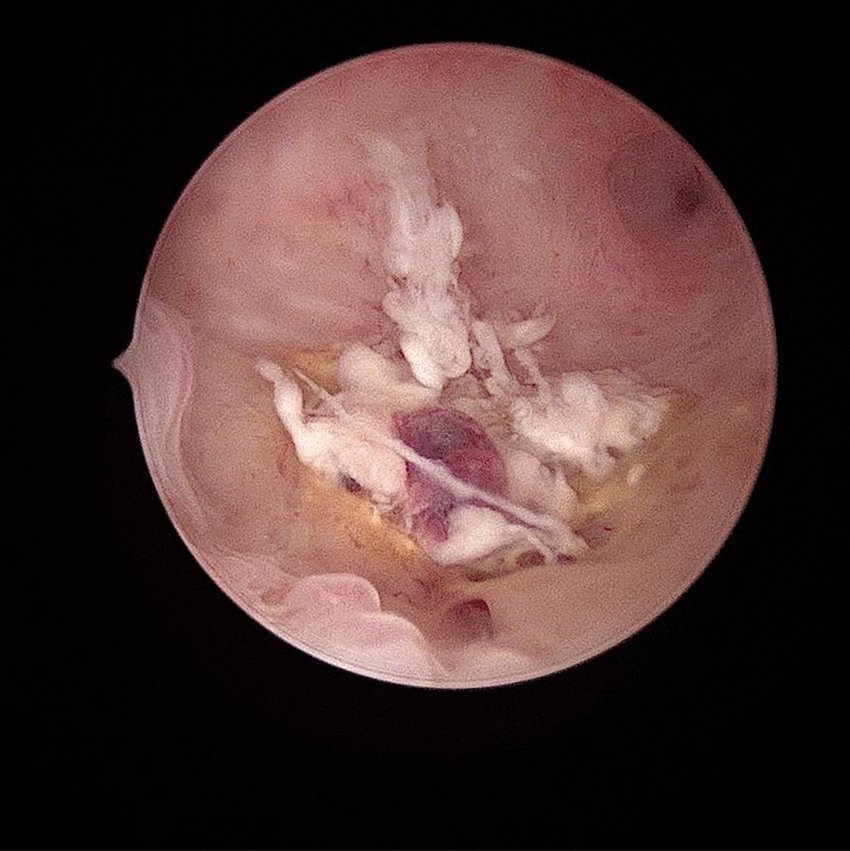 Diagnose
Ultralyd
Op til 50% af alle kvinder har ekkogen masse 7 dg pp
	(Edwards et al, 40 kvinder scannet 7, 14 og 21 dg pp)
Normal endometrie (Ucci et al, systematic review, 3106 kvinder)
Op til 25mm 1 uge pp
Op til 18mm 2 uger pp
Op til 12 mm 4 uger pp
Klinisk mistanke retineret væv
Endometrie > 10 mm med/uden foci: 
Sensitivitet op til 80%
Specificitet op til 78%
Fokal masse
Sensitivitet op til 100%
Specificitet op til 98%
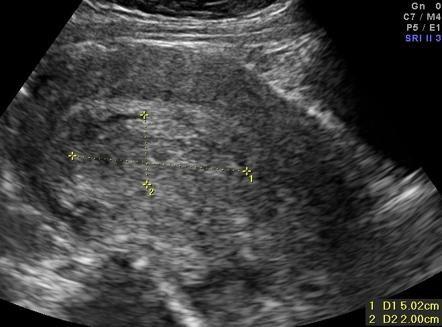 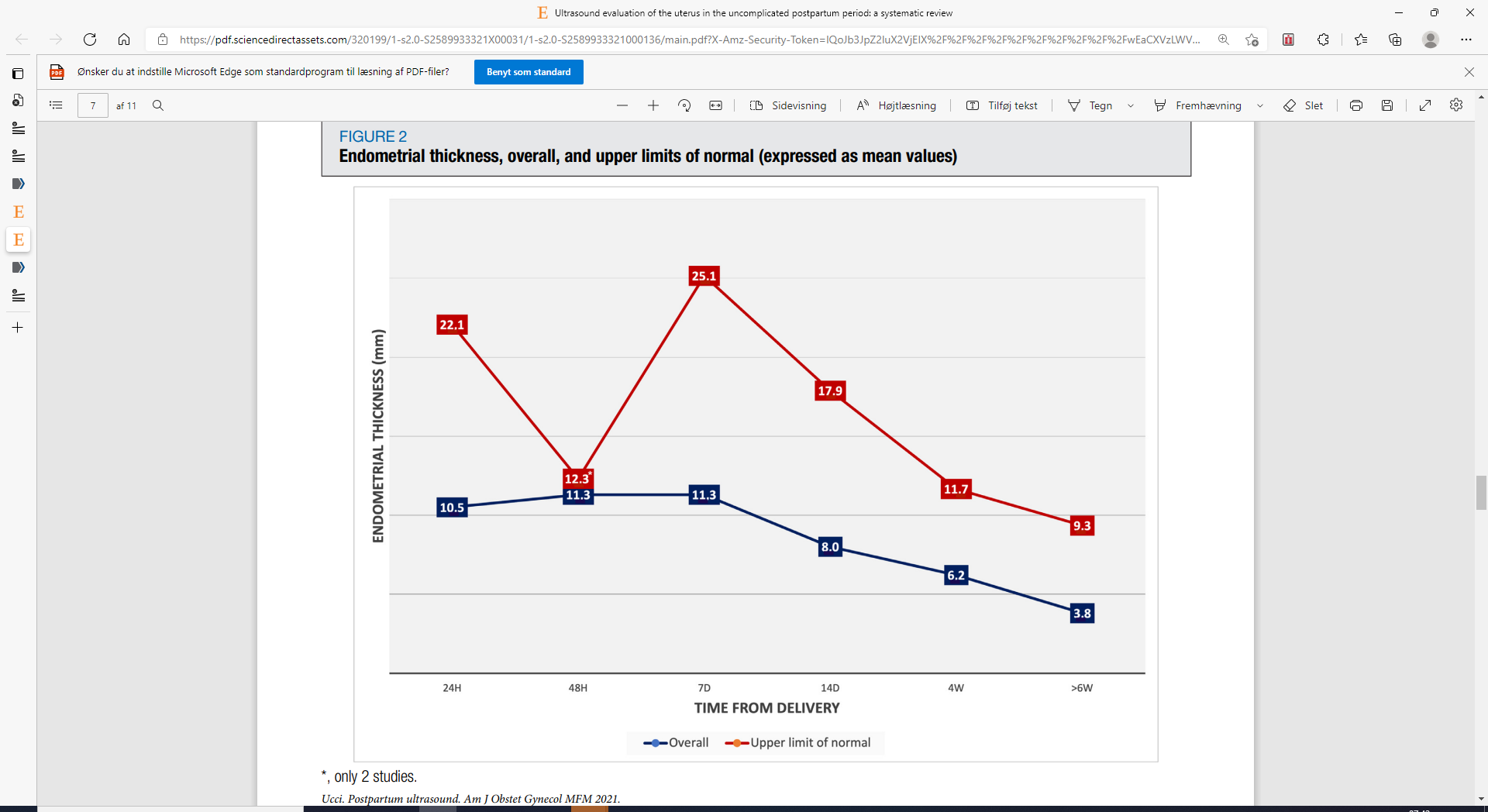 7
Diagnose
Colour Doppler flow
Øger sandsynighed for korrekt diagnostik
Avaskulær masse uden flow vil ofte kvitteres spontant (Ucci et al, systematic review, 3106 kvinder)

Vandscanning (Cosmi et al, 84 pt’er)
Specificitet og sensitivitet 100%
Øget risiko infektion (18%)
  
  Hysteroskopi
Studier ser mere på behandling og ikke diagnostik
100% diagnostisk
Risiko for infektion
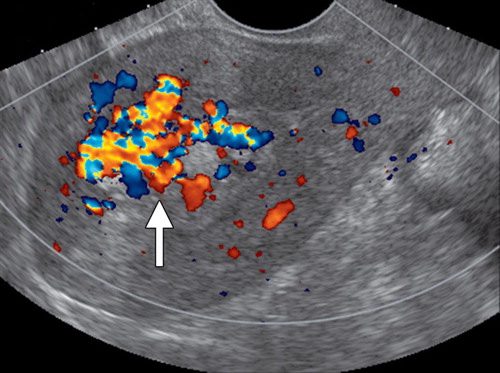 8
Diagnose
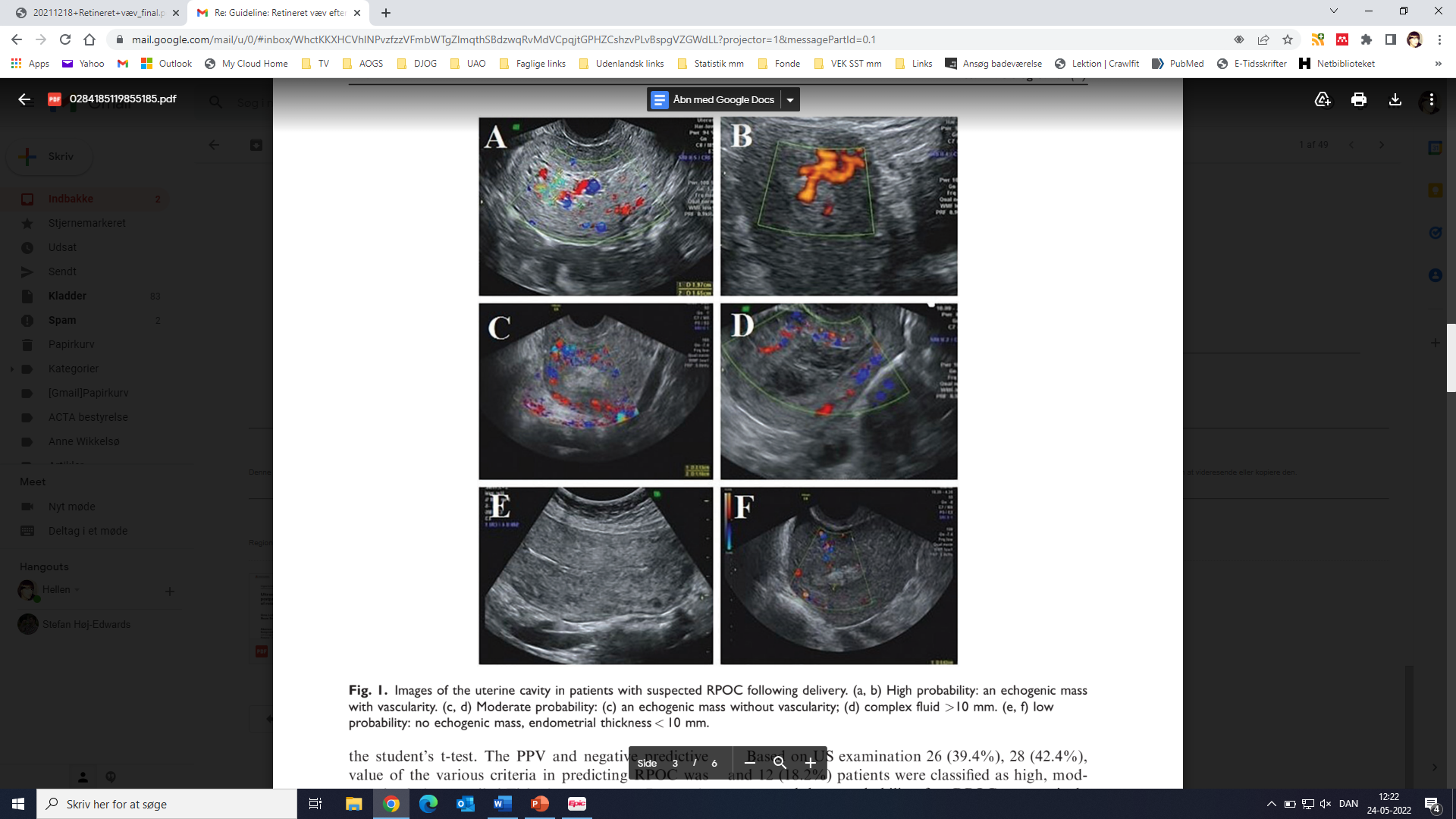 “Ultrasound criteria for managing postpartum patients with suspicion of retention of conception products”, observationelt studie 2020, Levinsohn-Tavor et al
66 patienter
Kvinder i risiko for retineret væv (fastsiddende placenta, mistanke manglende kotylodon, )
Kvinder med symptomer

→ UL kriterier for sandynlighed for retineret væv
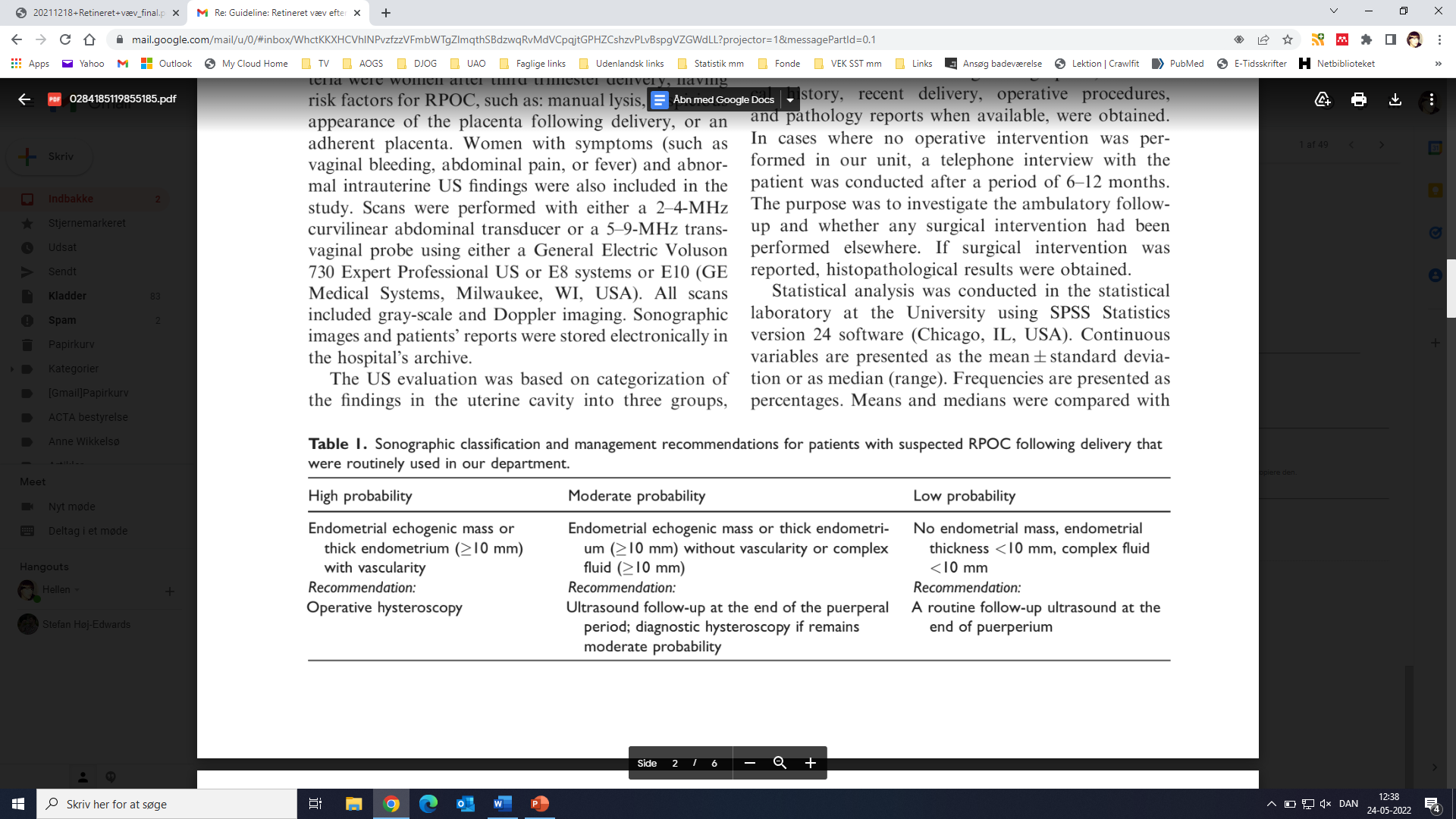 9
Sekundær blødning – diagnostiske metoder
10
Sekundær blødning – diagnostiske metoder
11
Sekundær blødning – diagnostiske metoder
12
Sekundær blødning – diagnostiske metoder
13
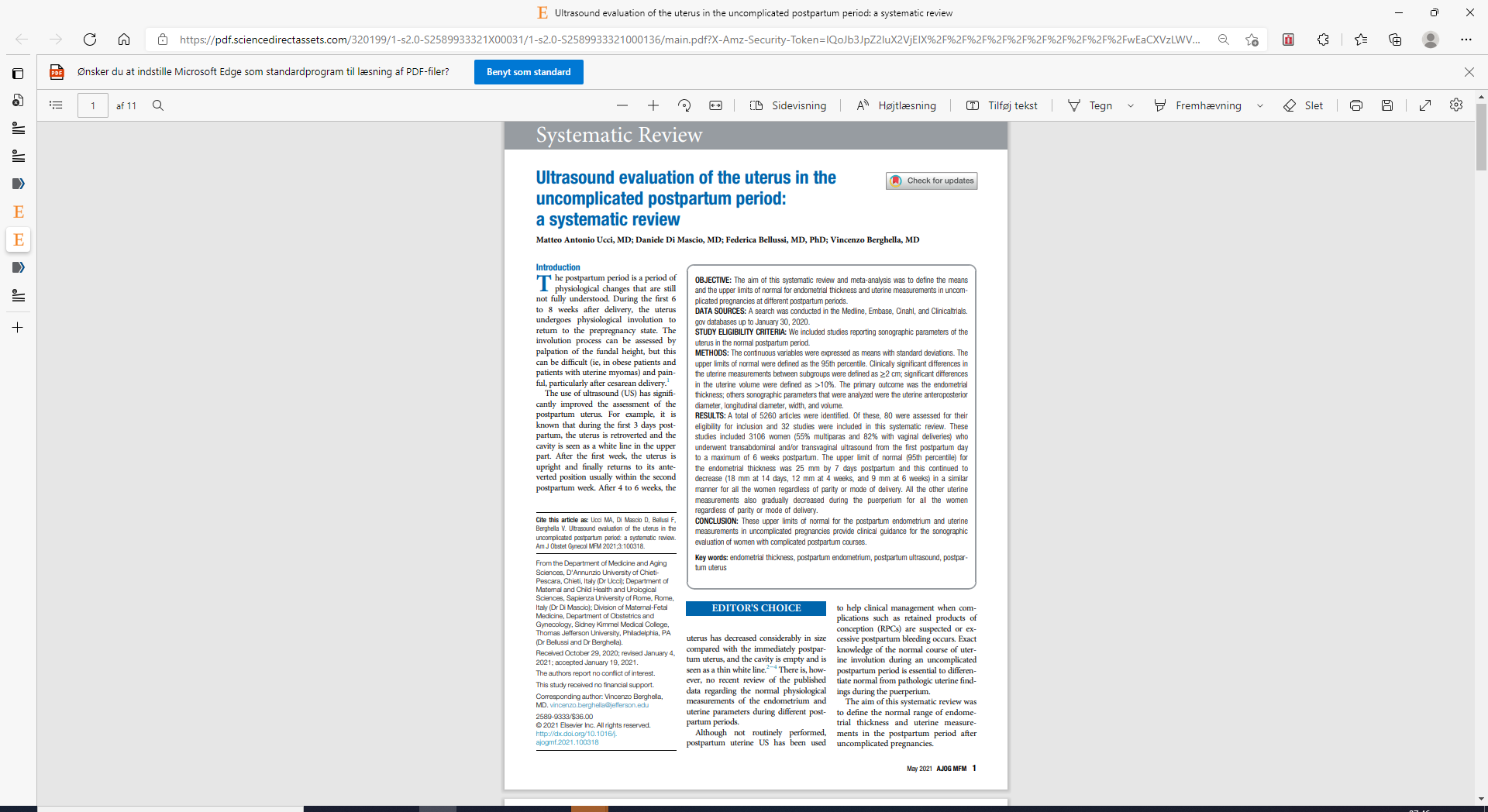 14
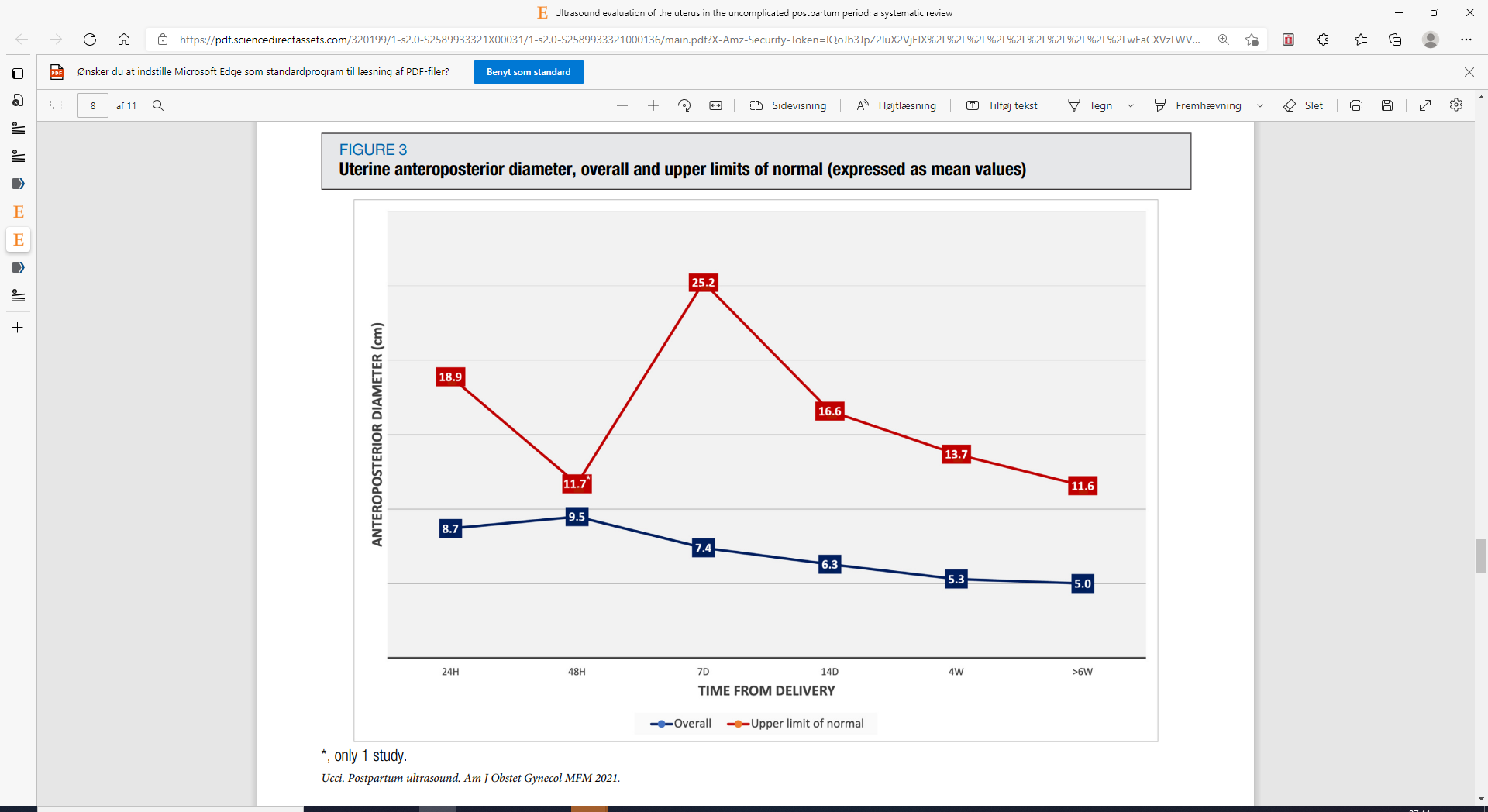 15
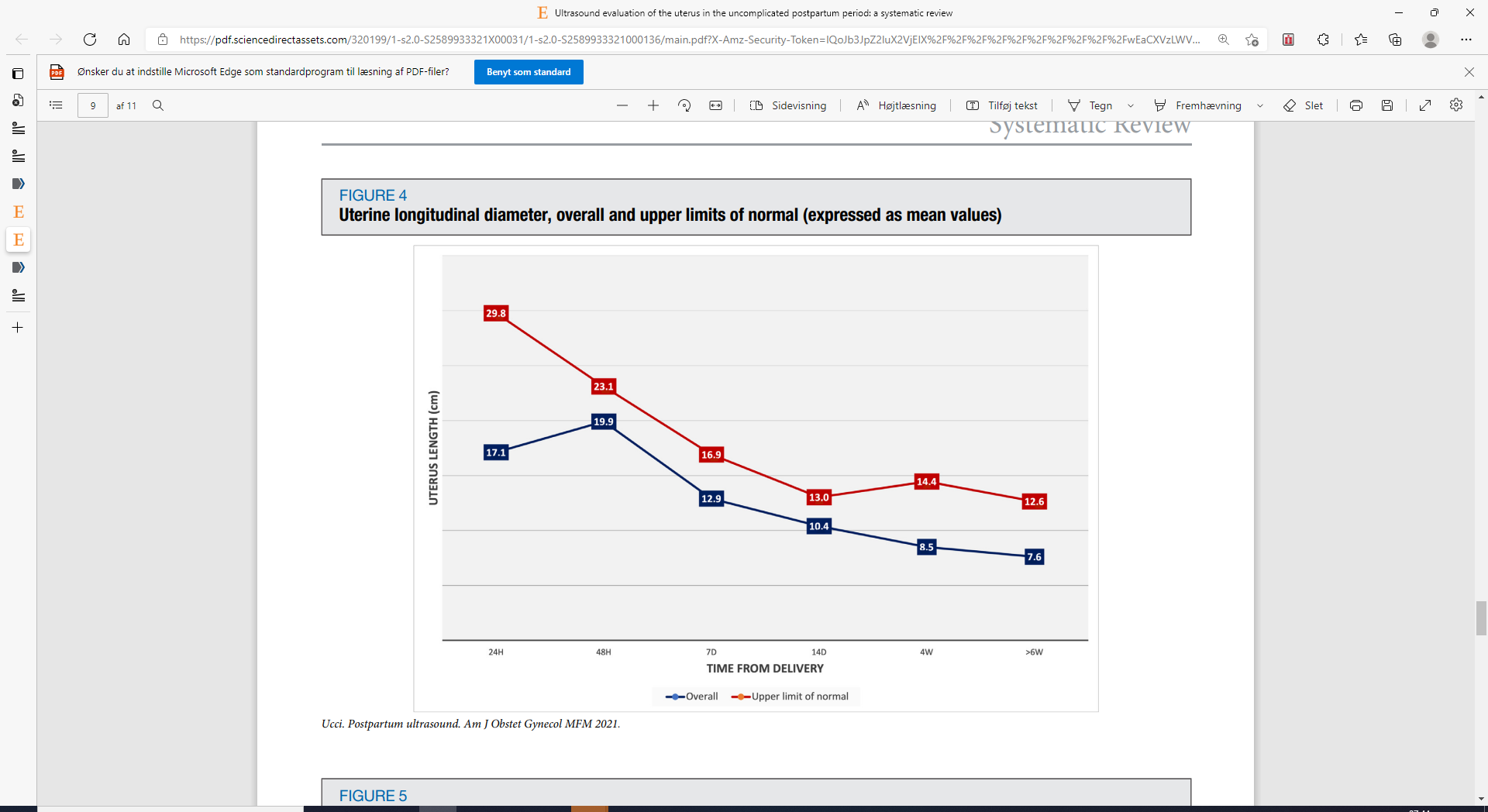 16
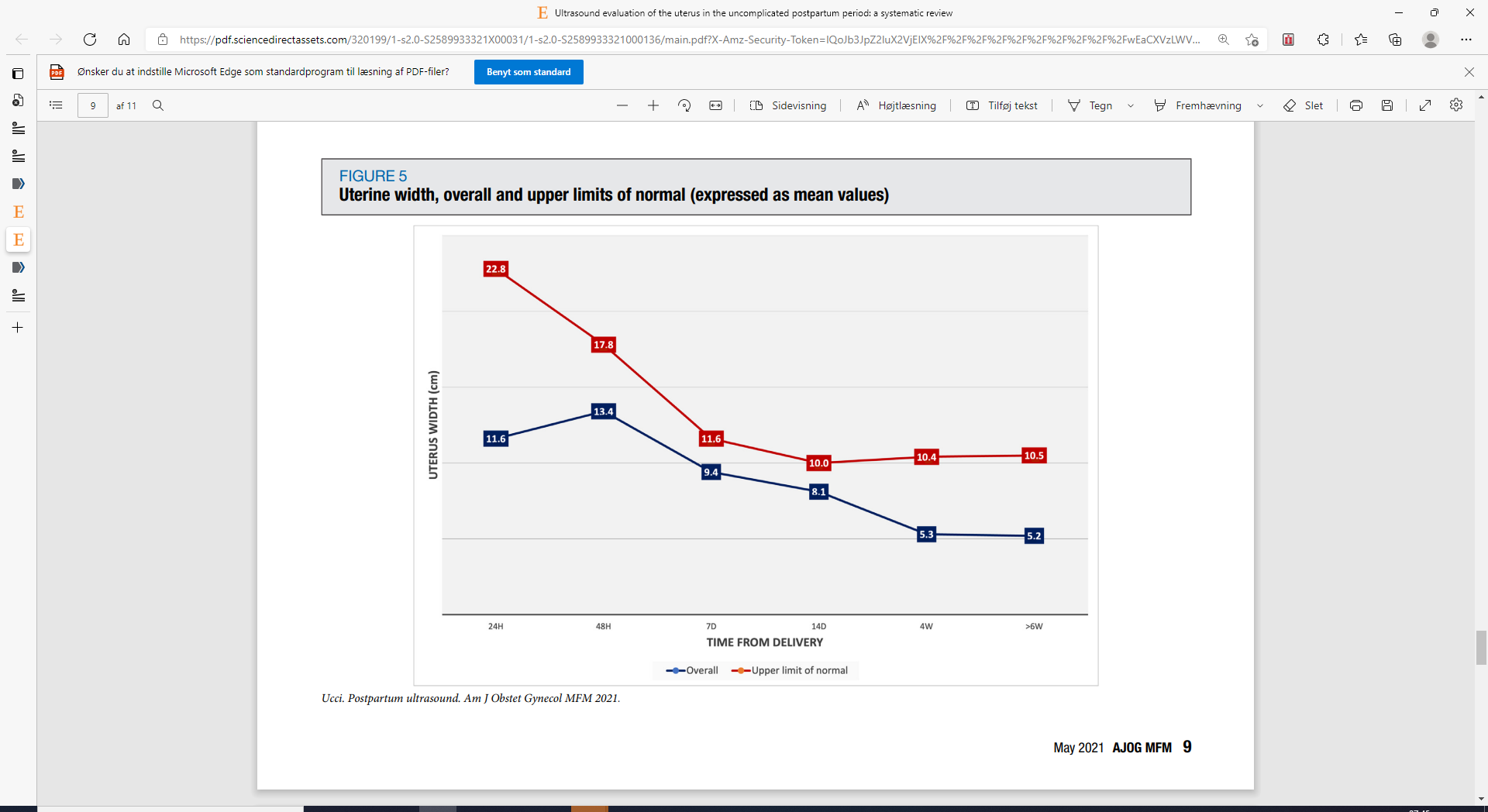 17
Sekundær blødning – diagnostiske metoder
18
Sekundær blødning – diagnostiske metoder
19
Sekundær blødning efter fødsel – håndtering- Kirurgisk behandling
20
Sekundær blødning efter fødsel – håndtering- Kirurgisk behandling
21
Sekundær blødning efter fødsel – håndtering- Medicinsk behandling
Ingen studier ser på effekten af medicinsk behandling
Cochrane fra 2002 ingen studier at inkludere
Anbefalingerne på behandling i relation til amning
22
Sekundær blødning efter fødsel – håndtering- Medicinsk behandling
23
Yderligere i guideline
Hyaloronsyre gel
Ashermanns
24
Diskussions punkter
Ingen evidens for anbefaling for HVEM der SKAL behandles
Ingen evidens for anbefaling for HVORNÅR de skal behandles
Ingen evidens for anbefaling for HVORDAN de skal behandles
	Kirurgi eller afvente?
	Medicin eller afvente?
25
Diskussions punkter
Ingen evidens for anbefaling for HVEM der SKAL behandles
→ DVS anbefaling ift hvem der IKKE skal behandles
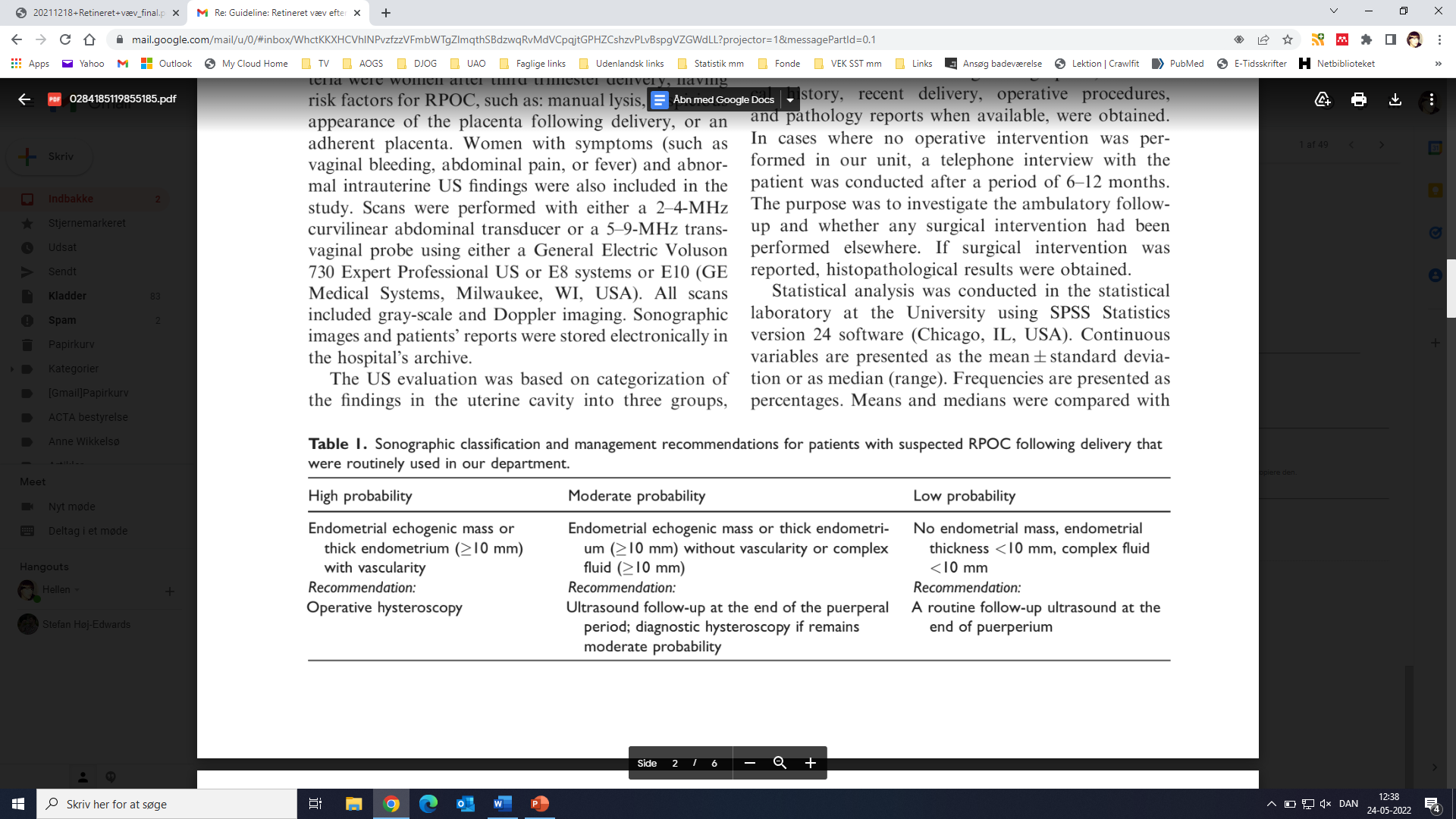 Levinsohn-Tavor et al, Observationelt studie 2020, 66 patienter
26
Diskussions punkter
Ingen evidens for anbefaling for HVORNÅR de skal behandles 
      (fraset IKKE hysteroskopi de første uger)
Levinsohn-Tavor et al, Observationelt studie 2020, 66 patienter
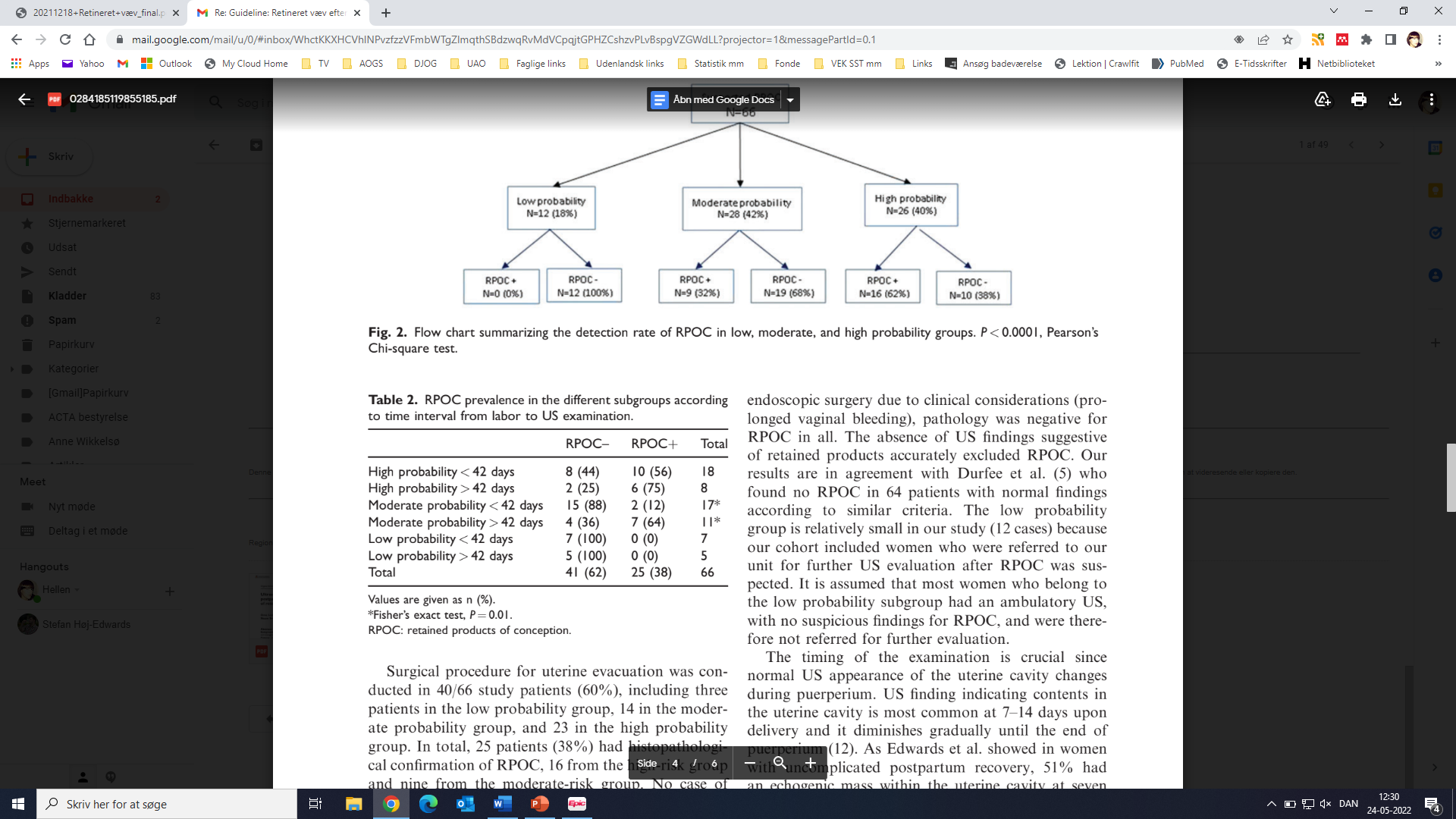 Afvente til 6 uger pp med at foretage noget??
27
Diskussions punkter
Ingen evidens for anbefaling for HVORDAN de skal behandles
	Kirurgi eller afvente?
	Medicin eller afvente?
28
Konsensus beslutning?
29